ПРОБЛЕМЫ РАЗВИТИЯ РЕГИОНАЛЬНОЙ ИННОВАЦИОННОЙ ИНФРАСТРУКТУРЫ РОССИИ
Волконицкая К.Г., проф. Ляпина С.Ю.
Институт менеджмента инновации НИИ ВШЭ
Высшая школа экономики, Москва, 2015
www.hse.ru
Объекты инновационной инфраструктуры
Инжиниринговые центры
Технологические парки
Центры коллективного пользования
Бизнес инкубаторы, коворкинг центры
Промышленно-технологические кластеры
Ассоциации и объединения промышленных предприятий
фото
Центры субконтракции
Технологические платформы
Инновационно-консалтинговые центры
Центры статистики и мониторинга инновационной активности
Центры трансфера технологий
Аналитические центры
фото
Венчурные фонды
ВУЗы, СУЗы
Бюджетные фонды поддержки предприятий в инновационной сфере
Ассоциации/объединения в области образования для инновационной сферы
фото
Бизнес-ангелы
Ресурсные центры
Инвестиционные банки и кредитные организации
Высшая школа экономики, Москва, 2014
Единые стандарты            организационного проектирования
фото
фото
фото
Высшая школа экономики, Москва, 2014
Показатели эффективности и        статистика результатов деятельности
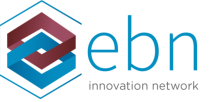 фото
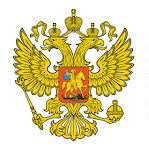 фото
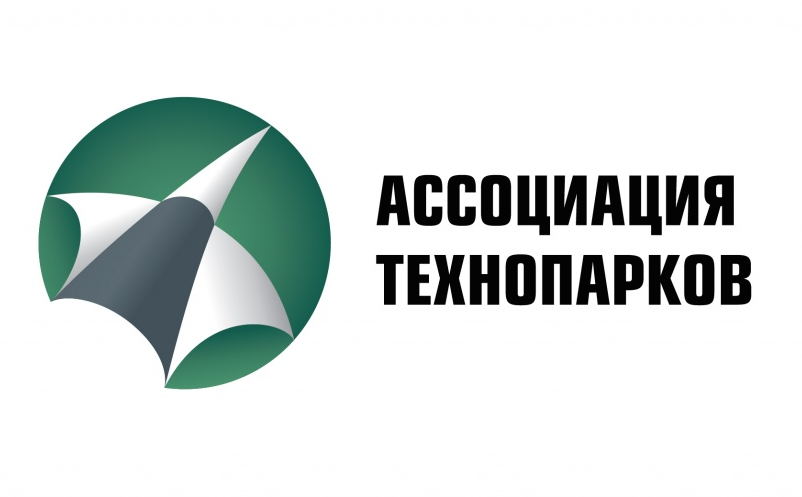 фото
Высшая школа экономики, Москва, 2014
Межведомственная разобщенность
Создание и развитие инновационной среды
Стимулирование создания и развития инжиниринговых центров
Развитие и поддержка социальной, инженерной и инновационной инфраструктуры наукоградов
фото
Стимулирование создания и развития индустриальных парков
фото
Создание технологических парков в сфере высоких технологий
Создание и развитие институтов и инфраструктур, обеспечивающих запуск и работу инновационного лифта
фото
Поддержка регионов - инновационных лидеров
Высшая школа экономики, Москва, 2014
Избыточность  неэффективность
фото
Количество объектов инновационной инфраструктуры
Стабильный поток высокотехнологичных старт-апов
фото
фото
Высшая школа экономики, Москва, 2014
Потенциальные пути решения
фото
фото
фото
Высшая школа экономики, Москва, 2014
101000, Россия, Москва, Мясницкая ул., д. 20
Тел.: (495) 621-7983, факс: (495) 628-7931
www.hse.ru